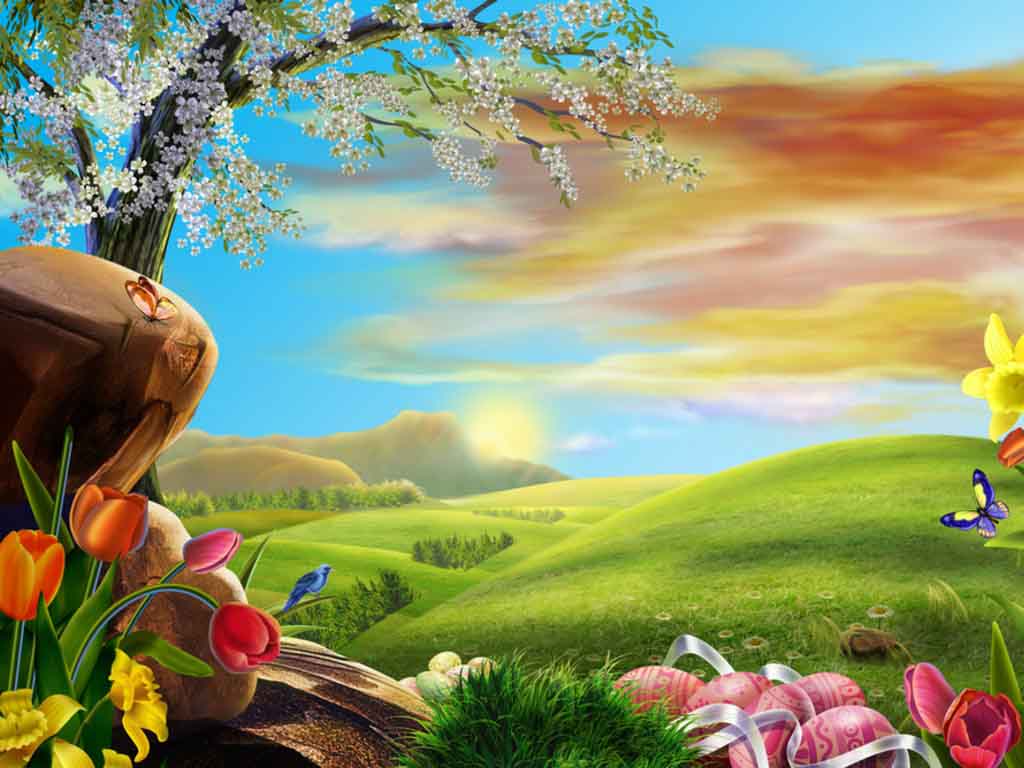 بِسْمِ اللَّهِ الرَّحْمَنِ الرَّحِيمِ
( سَنُرِيهِمْ آَيَاتِنَا فِي الْآَفَاقِ وَفِي أَنْفُسِهِمْ حَتَّى يَتَبَيَّنَ لَهُمْ أَنَّهُ الْحَقُّ ) [فصلت الاية53]
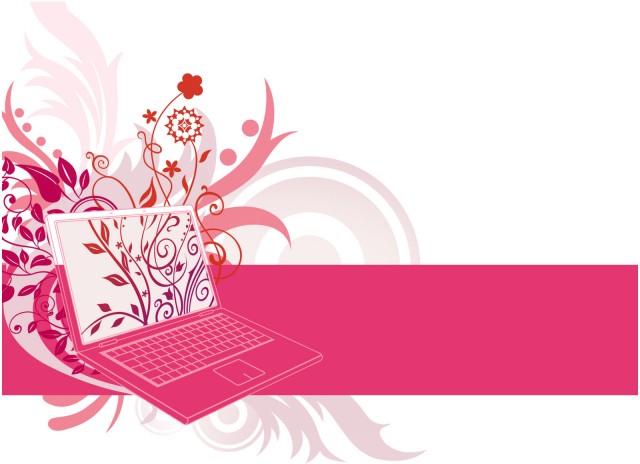 النسج الضامة Connective tissue
تكوين الدمHematopoiesis

النسيج العضلي
نقي العظم Bone Marrow
يوجد نقي العظم في التجويف اللبي Medullary cavity للعظم الطويل (المكتنز) وفي التجاويف التي تكونها حويجزات العظم الاسفنجي Spongy bone or Cancellous bone  وعموما نقي العظم يكون بنوعين , الاول هو نقي العظم الاحمر  Red or hematogenous bone marrow  والذي يعزى لونه الاحمر الى وجود الدم والخلايا المكونة للدم , اما النوع الثاني فهو نقي العظم الاصفر والذي يكون لونه اصفر لوجود عدد كبير من الخلايا الدهنية Adipose cells .
ان نقي العظم الاحمر يتكون من السدى Stroma وHematopoietic cords  و الجيبانيات Sinusoid capillaries  . والسدى عبارة عن شبكة ثلاثية الابعاد من الخلايا الشبكية Reticular cells  والالياف الشبكية وتحصر بينها الخلايا المكونة للدم hematopoietic cells  وخلايا بلعمية Macrophages.
Bone marrow
Hematopoietic stem cells(BM)
مراحل تكوين خلايا الدم 
-ارومة الخلايا الدمويةHemocytoblast 
تمر هذه الخلايا بسلسلة من الانقسامات غير المتناظرة والتي تنتج كلها خليتين بنويتين احد هذه الخلايا تبقى كخلية جذعية (ارومة الخلايا الدموية ) اما الخلية الثانية قد تكون  Lymphoid cells  او Myeloid cells 
مراحل تكوين كريات الدم الحمراء 
سليفة الارومة الحمراء Proerythroblast
تتمايز هذه الخلايا من ارومة الخلايا الدموية وهي اكبر قليلا منها . وان السايتوبلازم اكثر تقبلا للملونات القاعدية القاعدية . تنقسم هذه الخلايا وتنتج منها الخلايا للمرحلة التالية .
الارومة الحمراء القعدة Basophil erythroblast 
خلية اصغر من سليفة الارومة الحمراء قليلا وتحتوي على سايتوبلازم اكثر تقبلا للملونات القاعدية نتيجة لزيادة عدد الرايبوسومات المتعددة . تعاني هذه الخلية لاحقا اختزالا في الحجم وزيادة في كمية الهيموغلوبين وانكماشا في النواة حيث تفقد لاحقا .
الارمة الحمراء المتعددة التلوين Polychromatophil erythroblast 
تعاني الخلية المسماة بالارومةالحمراء القعدة عدة انقسامات خيطية يتكون منها ارومات الكريات الحمراء المتعددة التلوين . والتي يتميز فيها ظهور الهيموغلوبين ولذلك يظهر السايتوبلازم بلون يكون بين الارجواني والبنفسجي او الرمادي عند تلوينها بملونات الدم الخاصة .
الارمة الحمراء السوية Normoblast 
تعاني الخلية المسماة بالارومة الحمراء المتعددة التلوين عدة انقسامات خيطية بعضها يبقى في دور راحة او مصدرا لتزويد خلايا اخرى . وبعضها الاخر تقل فيه قابلية سايتوبلازمها في تقبله للملونات القاعدية وتزداد فيه كمية الهيموغلوبين . حيث يظهر السايتوبلازم متقبلا للملونات الحامضية كالكريات الحمر الكاملة التكوين .
مراحل تكوين كريات الدم البيض الحبيبية 
تمر ارومةالخلايا الدموية Hemocytoblast بالمراحل الاتية لتكوين هذا النوع  :- 
الخلايا قبل النخاعية Promyelocytes 
خلايا كبيرة ولكنها اصغر قليلا من ارومة الخلايا الدموية وتحتوي على نواة كروية او بيضوية يكون سايتوبلازمها بصورة عامة متقبلا للملونات القاعدية ولكن تظهر فيه بقع متقبلة للملونات الحامضية . تعاني هذه الخلية لاحقا اختزالا في الحجم تدريجيا وتخصصا في النواة وتمايزا في الحبيبات النوعية في السايتوبلازم .
الخلايا النخاعية Myelocytes 
تنقسم الخلايا قبل النخاعية وتتحول الى خلايا نخاعية , وتقل قابلية السايتوبلازم لتقبل الملونات القاعدية وتبدا الحبيبات النوعية بالظهور حيث تظهر حول النواة ومن ثم تملا السايتوبلازم ويزداد عدد الحبيبات وتتميز نوعيتها . والنواة تكون ذات شكل بيضوي وغيرمركزي الموقع وتحدد نوعية الحبيبات هذه نوعية الخلية النخاعية ان كانت قعدة او حمضة او متعادلة (عدلة ) .
الخلية بعد النخاعية Metamyelocytes
وتتكون هذه الخلية نتيجة الانقسامات المتكررة للخلية النخاعية وتكون هذه الخلايا ذات حجم اصغر مما هوعليه وتتوقف هذه  الخلايا عن الانقسام وبعد ذلك يزداد التخصر في النواة اذ تتخذ شكل الكلية او حذاء الفرس في الخلية بعد النخاعية العدلة Neutrophilic metaerythrocytes تتخذ النواة بعد ذلك شكلا شريطيا تدعى بعد ذلك بكرية الدم البيضاء العدلة الشريطية band neutrophil ثم تظهر تخصرات كثيرة في هذه النواة الشريطية وبذلك تتكون كرية الدم البيضاء العدلة .
اما الخلية ما بعد النخاعية الحمضة او الايوسينية فيظهرفي النواة تخصر واحد عادة يعمق تدريجيا ليقسم النواة الى فصين متصلين بخيط كروماتيني دقيق وبذلك تتكون كرية الدم البيضاء الحمضة او الايوسينية Acidophilic or eosinophilic leucocytes.
وفي الخلية ما بعد النخاعية القعدة basophilic metamyelocyte  تكون التغييرات التي تحدث في النواة اقل من سابقاتها او تظهر فيها تخصرات غير منتظمة لتعطي الشكل غير المنتظم لنواة كرية الدم البيضاء القعدة  Basophilic Leucocyte .
تكوين الصفيحات الدموية Blood Platelets
تنشا الخلايا النواء Megakaryocytes التي يبلغ قطرها نحو 30- 100 مايكروميتر او اكثر من الارومة النواء Megakaryoblastes  وتتميز هذه الخلية عن ارومة الخلايا الدموية في ان نواتها كبيرة ذات تخصرات عديدة وتحتوي على نويات عديدة كما ان السايتوبلازم يكون متجانسا واليفا للملونات القاعدية . تتحول هذه الخلية الى الخلية النواء وذلك عن طريق الانقسام الخيطي المتكرر للنواة دون انقسام السايتوبلازم . الخلية النواء كبيرة ذات نواة كبيرة لاتتميز فيها النويات والنواة فيها مفصصة بصورة معقدة اما الفصوص متراصة بعضها ببعض او متصلة بشرائط دقيقة وتكون هذه الخلايا  بروزات تشبه الاقدام الكاذبة تنفصل عن الخلية الام وتكون الصفيحات الدموية .
النسيج العضلي Muscular Tissue
وهو النسيج المسؤول عن حركة اجزاء مختلفة من الجسم بسب قابليته على التقلص و الانبساط , ينشا النسيج العضلي من طبقة الاديم المتوسط في الجنين عدا عضلات قليلة مثل العاصرة البؤبؤية Sphincter papillae المشتقة من الاكتوديرم .
تصنف العضلات بالنسبة الى تركيبها ووظيفتها على ثلاثة انواع :- 
العضلات المخططة الارادية (الهيكلية)Straited voluntary (Skeletal)muscles 
العضلات الملساء اللاارادية (الاجشائية)Smooth involuntary muscles  
العضلات المخططة اللاارادية (القلبية ) Straited involuntary muscles (Cardiac)
العضلات المخططة الارادية (الهيكلية)Straited voluntary (Skeletal)muscles 
تشكل هذه العضلات كل العضلات المتصلة بالهيكل العظمي وتكون لحم الحيوانات ويكون تقلص هذا النوع من العضلات تحت سيطرة ارادة الفرد كثيرا . تتميز العضلة الهيكلية بلونها الوردي في حالة الطراوة . ويرجع ذلك الى الصبغة التي تحتوي عليها من جهة وكثافة الشعيرات الدموية من جهة اخرى . تتالف العضلة من خلايا او الياف عضلية اسطوانية الشكل طويلة جدا ويتراوح طولها ما بين واحد و20 ملم وتكون كثيرة النوى ذات الشكل البيضوي وتقع عند محيط الليف . تتجمع هذه الالياف في حزم بهيئة مجاميع Fascicles وبتجمعها مع بعضها تكون العضلة الهيكلية . تحاط العضلة باكملها بطبقة من نسيج ضام ليفي كثيف وغير منتظم يدعى اللففة العضلية الخارجية Epimysium  وكل حزمة تحاط ايضا بطبقة من نسيج ضام ارق من الاول واقل كثافة منه وتدعى باللفافة العضلية المحيطية Perimysium  ويمتد من اللفافة العضلية الخارجية . يحيط بكل ليف عضلي ايضا غلاف من شبكة دقيقة من الالياف الشبكية وتدعى اللفافة العضلية الداخلية Endomysium  .
تركيب الليف العضلي الهيكلي 
يدعى الغشاء البلازمي لليف العضلي باسم الغشاء العضلي Sarcolemma وتكون نوى الالياف العضلية بيضوية او طويلة وتقع في الجزء المحيطي لليف العضلي ويحتوي الليف العضلي على السايتوبلازم العضلي Sarcoplasm والذي يحتوي بدوره على اللييفات العضلية Myofibrils وتعطي الييفات العضلية مظهر التخطيط الطولي لليف العضلي الواحد. وتوجد الييفات بشكل حزم داخل الليف الواحد يفصلها عن بعضها البعض كمية قليلة من السايتوبلازم العضلي . تدعى هذه الحزم باعمدة كوليكر Koellikers column  وتظهر اللييفات العضلية مخططة بشكل مستعرض بمناطق داكنة تتبادل مع اخرى فاتحة اللون تحت المجهر الضوئي حيث تظهر كل المناطق الداكنة للييفات في الليف الواحد على مستوى واحد في موقعها وكذلك بالنسبة الى كل منطقة فاتحة . ولهذا يظهر الليف بكامله مخططا عرضيا . تدعى المنطقة الفاتحة بشريط او قرص  (I- Band) I اما المناطق الدكناء فتدعى بشريط او قرص (A- Band or Disc )A كما تظهر في وسط القرص I منطقة دكناء وتدعى بخط (Krause-line or Z-line)Z . وفي وسط القرص A  منطقة فاتحة تدعى بشريط او خط  (H-  Band)وفي وسط الشريط H توجد منطقة ضيقة جدا دكناء تدعى شريط او خط M- line or Band . تدعى الوحدة التركيبية والوظيفية المحصورة بين خطين متعاقبين من خطوط Z  بالقسيم العضلي Sarcomere.
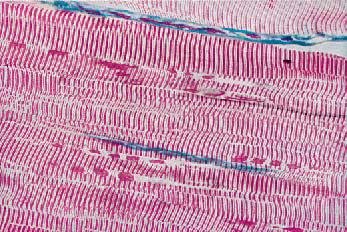 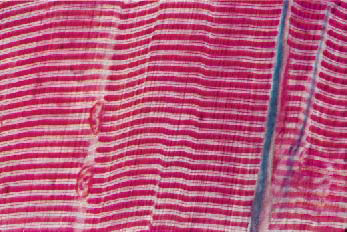 التركيب الدقيق لليف عضلي مخطط 
يظهر الليف الواحد تحت المجهر الالكتروني مكونا من وحدات تدعى الخيوط العضلية Myofilaments وتكون بنوعين سميكة ونحيفة .
الخيوط العضلية السميكة Thick filaments
وتكون سميكة بالنسبة الى النوع الثاني وتحتوي على بروتين المايوسين Myosin وتوجد هذه الخيوط في القسيم العضلي في القرص A . يظهر في هذه الخطوط تثخن وسطي طفيف وترتبط الخيوط العضلية السميكة بعضها ببعض في مناطق هذه التثخنات بروابط نحيفة مرتبة شعاعيا ونتيجة لذلك يظهر الخط M- في وسط الشريط H.
الخيوط النحيفة Thin Filaments
وهي خيوط دقيقة ونحيفة جدا وتحتوي على بروتين الاكتين وتمتد هذه الخيوط من Z الى المسافة في منطقة A متداخلة مع الخيوط السميكة في منطقة القرص I  بصورة رئيسية .
انواع الليف العضلي الهيكلي Types of Skeletal muscles fibers 
يمكن تمييز نوعين من الالياف العضلية استنادا الى مظهرها التركيبي وسرعة تقلصها وهي :-
الالياف العضلية الحمراء Red muscles fibers 
الالياف العضلية البيضاء White muscles fibers 
ان نقاط الاختلاف الرئيسية يمكن ايجازها بما ياتي :- 
الالياف الحمراء بطيئة التقلص وتتعب بسرعة نسبة الى البيضاء .
اللون الاحمر ناتج عن وجود صبغة مشابهة للهيموغلوبين تدعى الكلوبين العضلي Myoglobin اما في البيضاء تكون قليلة .
العضلات الملساء اللاارادية (الاجشائية)Smooth involuntary muscles   
توجد الالياف العضلية الملساء بشكل طبقات كما في جدران القناة الهظمية وجدران الممرات التنفسية والاوعية الدموية وفي الجلد بشكل حزم صغيرة كالعضلة المقفة للشعرة وتوجد بشكل متفرق في النسيج الضام لغدة البروستات والحويصلة المنوية . تتالف العضلة الملساء من خلايا طويلة مغزلية الشكل اوتظهر مستديرة او مضلعة في المقطع المستعرض . تترتب الالياف العضلية بشكل منتظم تقريبا اذ يظهر الجزء الوسطي المتوسع لليف الواحد مجاورا للجزء المستدق النهائي للالياف الاخرى ولهذا تظهر النوى في بعض الالياف في المقطع المستعرض ولاتظهر في بعضها الاخر . يظهر السايتوبلازم العضلي المحيط بالنواة ولاسيما عند قطبيها تحت المجهر الالكتروني محتويا على مايتوكوندريا وعناصر قليلة من الشبكة الاندوبلازمية الحبيبية وبعض الرايبوسومات الحرة وجهاز كولجي وكلايكوجين وقطيرات دهنية . ما تبقى من السايتوبلازم العضلي يشغل بخيوط نحيفة عضلية . وتشاهد تحت المجهر الضوئي بشكل لييفات عضلية تكون تجمعات الخيوط العضلية وحزمها . تختلف هذه الخيوط عن الخيوط التي في الالياف العضلية الهيكلية بانها غير مرتبة بنظام خاص  وتكون هذه الخيوط بثلاثة احجام .
العضلات المخططة اللاارادية (القلبية )) Straited involuntary muscles (Cardiac 
توجد هذه العضلات في القلب وتمتد الى قواعد الاوعية الدموية الكبيرة المتصلة بالقلب وتتالف العضلة من الياف عضلية محاطة بغشاء عضلي ويتالف كل ليف عضلي من لييفات مرتبة طوليا ومخططة عرضيا بصورة تشبه لييفات اللييف العضلي الهيكلي . يوجد بين الالياف العضلية القلبية فسح ضيقة مملوءة بنسيج ضام مفكك ويحتوي على الشعيرات الدموية , لايكون تقلص العضلة القلبية تحت سيطرة الفرد ( ارادته) اذ تمدها اعصاب امتدادها الى الجهاز العصبي المستقل .
الياف بيركنجي Purkinje fibers
فضلا عن الالياف العضلية القلبية الاعتيادية هناك الياف عضلية متخصصة لها علاقة بايصال دفعات التقلص من قسم الى اخر في القلب وتكون اسرع من الالياف العضلية القلبية الاعتيادية . تدعى هذه الالياف بالياف بيركنجي . توجد هذه الالياف تحت الشغاف القلبي الداخلي Endocardium  قرب عضل القلب myocardium  ولاسيما في جدران البطين مكونة جزءا من جهازنقل دفعاات التقلص Impules conducting system  وتكون هذه الالياف مرتبة بمجاميع صغيرة وهي اكبر واكثر سمكا من غيررها وتظهر في المقاطع الملونة افتح لونا من الاللياف العضلية القلبية الاعتيادية وتختلف عنها في كون اللييفات في كل ليف  قليلة وتقع في محيط الليف  تاركة المنطقة الوسطية مملوءة بسايتوبلازم عضلي وغنية بالكلايكوجين .يظهر التخطيط المستعرض في لييفات الياف بيركنجي كالتخطيط الماخوذ في لييفات الالياف العضلية القلبية الاعتيادية
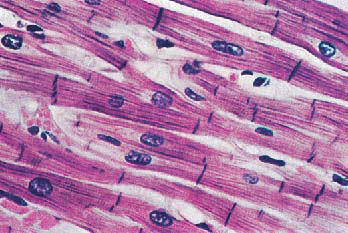 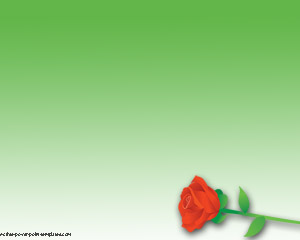 Thank you